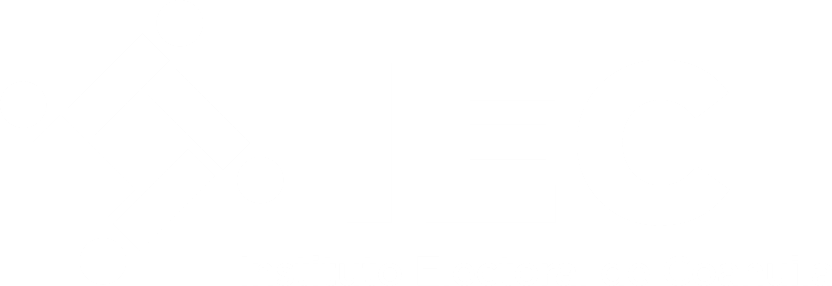 ACTIVIDADES
CONSEJERO PRESIDENTE
Art. 21, Fracc. LIICualquier otra información de utilidad.
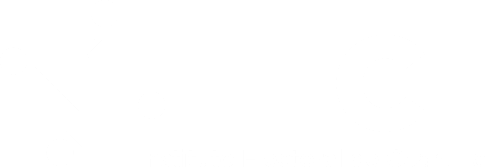 Fecha de actualización y/o validación: 
31/Diciembre/2022
Responsable de generar la información:
  Teresa Rubio Covarrubias 
Asistente de Presidencia
Art. 21, Fracc. LIICualquier otra información de utilidad.
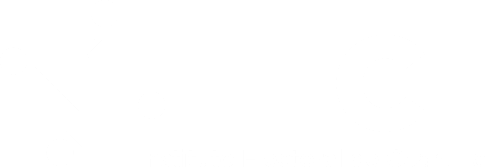 Fecha de actualización y/o validación: 
31/Diciembre/2022
Responsable de generar la información:
  Teresa Rubio Covarrubias 
Asistente de Presidencia
Art. 21, Fracc. LIICualquier otra información de utilidad.
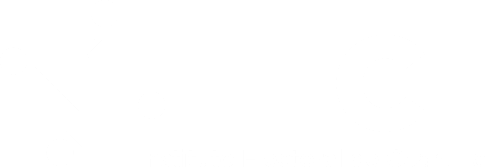 Fecha de actualización y/o validación: 
31/Diciembre/2022
Responsable de generar la información:
  Teresa Rubio Covarrubias 
Asistente de Presidencia
Art. 21, Fracc. LIICualquier otra información de utilidad.
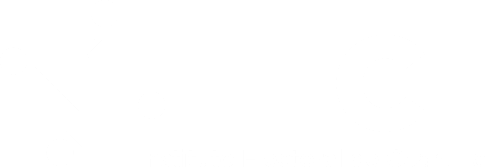 Fecha de actualización y/o validación: 
31/Diciembre/2022
Responsable de generar la información:
  Teresa Rubio Covarrubias 
Asistente de Presidencia
Art. 21, Fracc. LIICualquier otra información de utilidad.
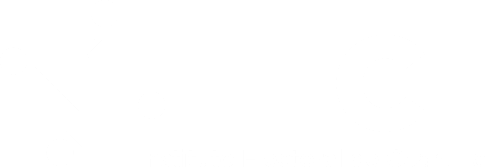 Fecha de actualización y/o validación: 
31/Diciembre/2022
Responsable de generar la información:
  Teresa Rubio Covarrubias 
Asistente de Presidencia
Art. 21, Fracc. LIICualquier otra información de utilidad.
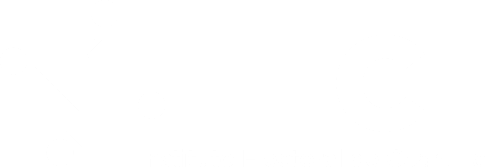 Fecha de actualización y/o validación: 
31/Diciembre/2022
Responsable de generar la información:
  Teresa Rubio Covarrubias 
Asistente de Presidencia
Art. 21, Fracc. LIICualquier otra información de utilidad.
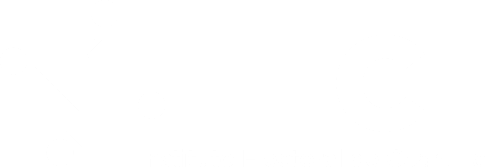 Fecha de actualización y/o validación: 
31/Diciembre/2022
Responsable de generar la información:
  Teresa Rubio Covarrubias 
Asistente de Presidencia
Art. 21, Fracc. LIICualquier otra información de utilidad.
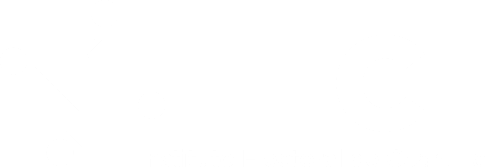 Fecha de actualización y/o validación: 
31/Diciembre/2022
Responsable de generar la información:
  Teresa Rubio Covarrubias 
Asistente de Presidencia
Art. 21, Fracc. LIICualquier otra información de utilidad.
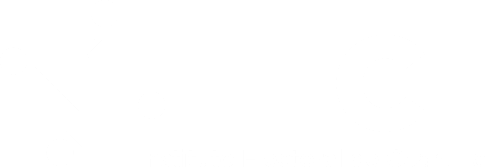 Fecha de actualización y/o validación: 
31/Diciembre/2022
Responsable de generar la información:
  Teresa Rubio Covarrubias 
Asistente de Presidencia